Autonomní nervový systém
ANS
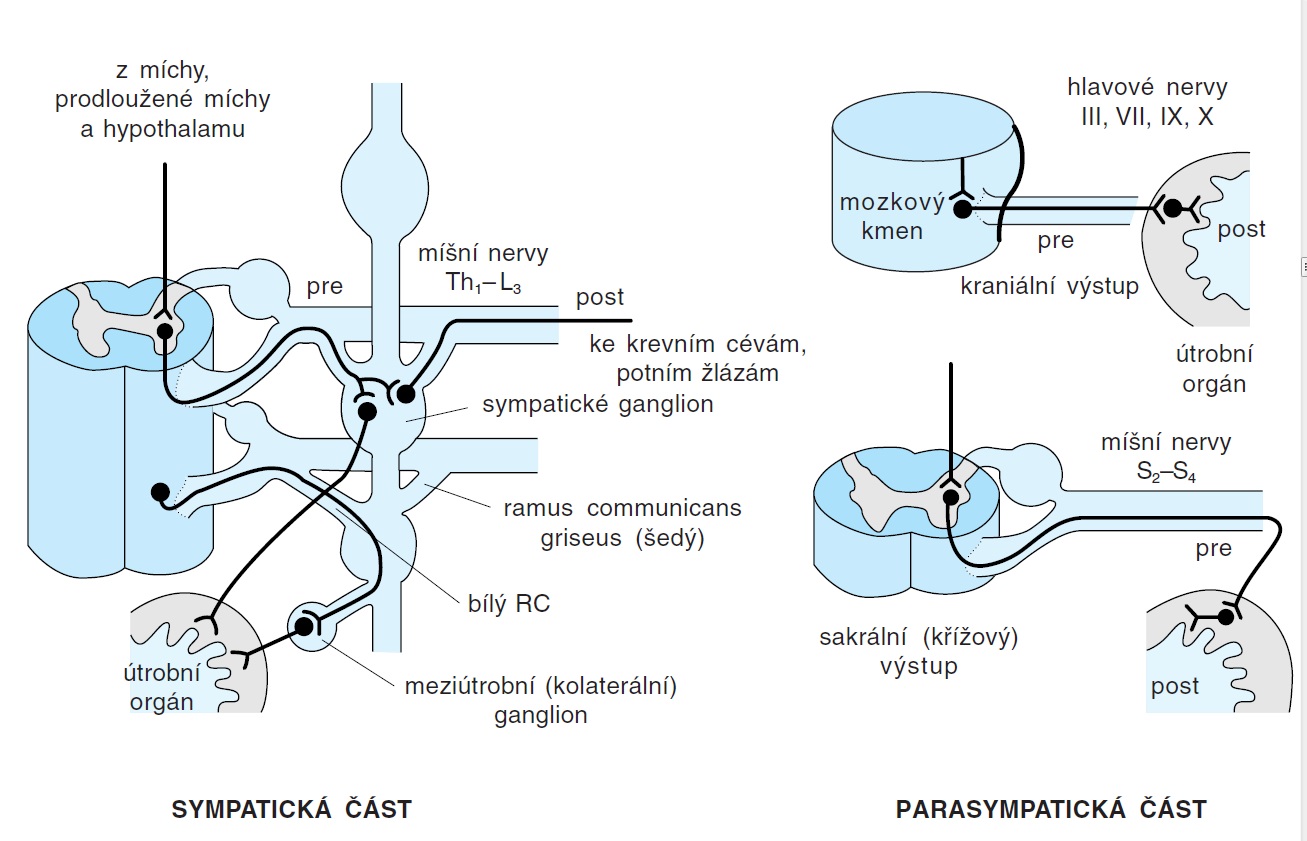 ANS inervuje:
žlázy s vnější sekrecí (slinné, potní, slzné, různé sliznice produkující hlen)
hladkou svalovinu
srdeční svalovinu 
srdce a krevní cévy pro kontrolu krevního tlaku a průtoku
průdušky v plicích pro řešení kyslíkové náročnosti organismu
ANS reguluje:
trávicí a metabolické funkce jater, GIT, pankreatu
funkce ledvin, močového měchýře, tlustého střeva, rekta
ANS je nezbytný pro sexuální reakce genitálií a reprodukčních orgánů
interaguje s imunitním systémem těla

Ve většině případů jsou úrovně aktivity obou částí ANS reciproční=vzájemné
 - když je jedna vysoká, druhá má tendenci být nízká a naopak.
autonomní NS versus somatický (motorický) NS
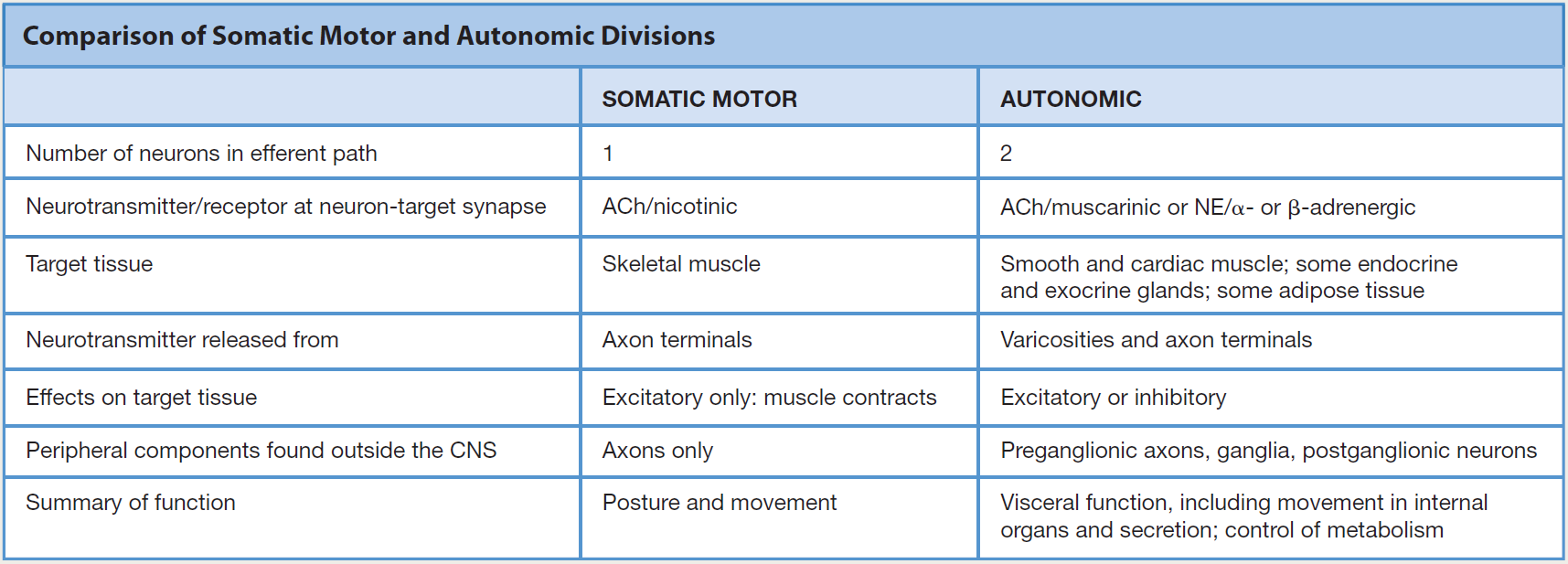 Autonomní nervový systém
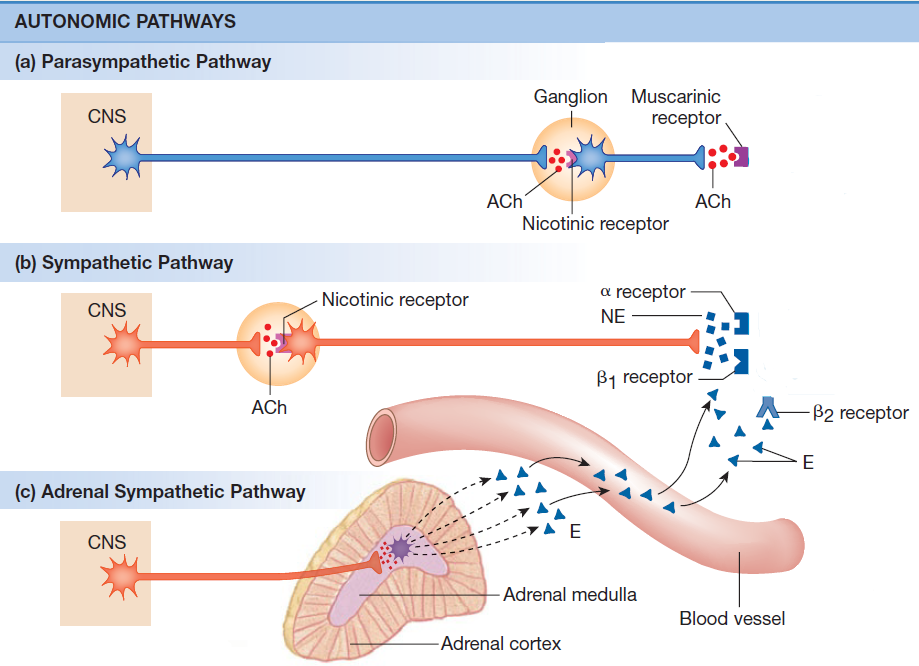 Autonomní nervový systém
Pregangliová vlákna
SNS, PNS
Nikotinový receptor
NN typ a NM typ
Excitační typ receptoru
Ionotropní receptor
(po navázání se otevírá iontový kanál)
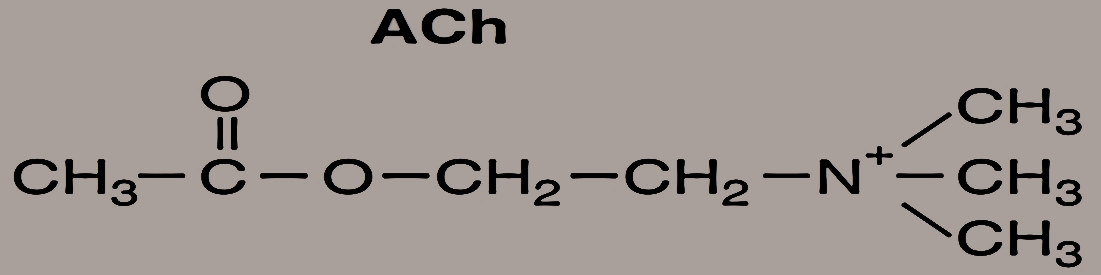 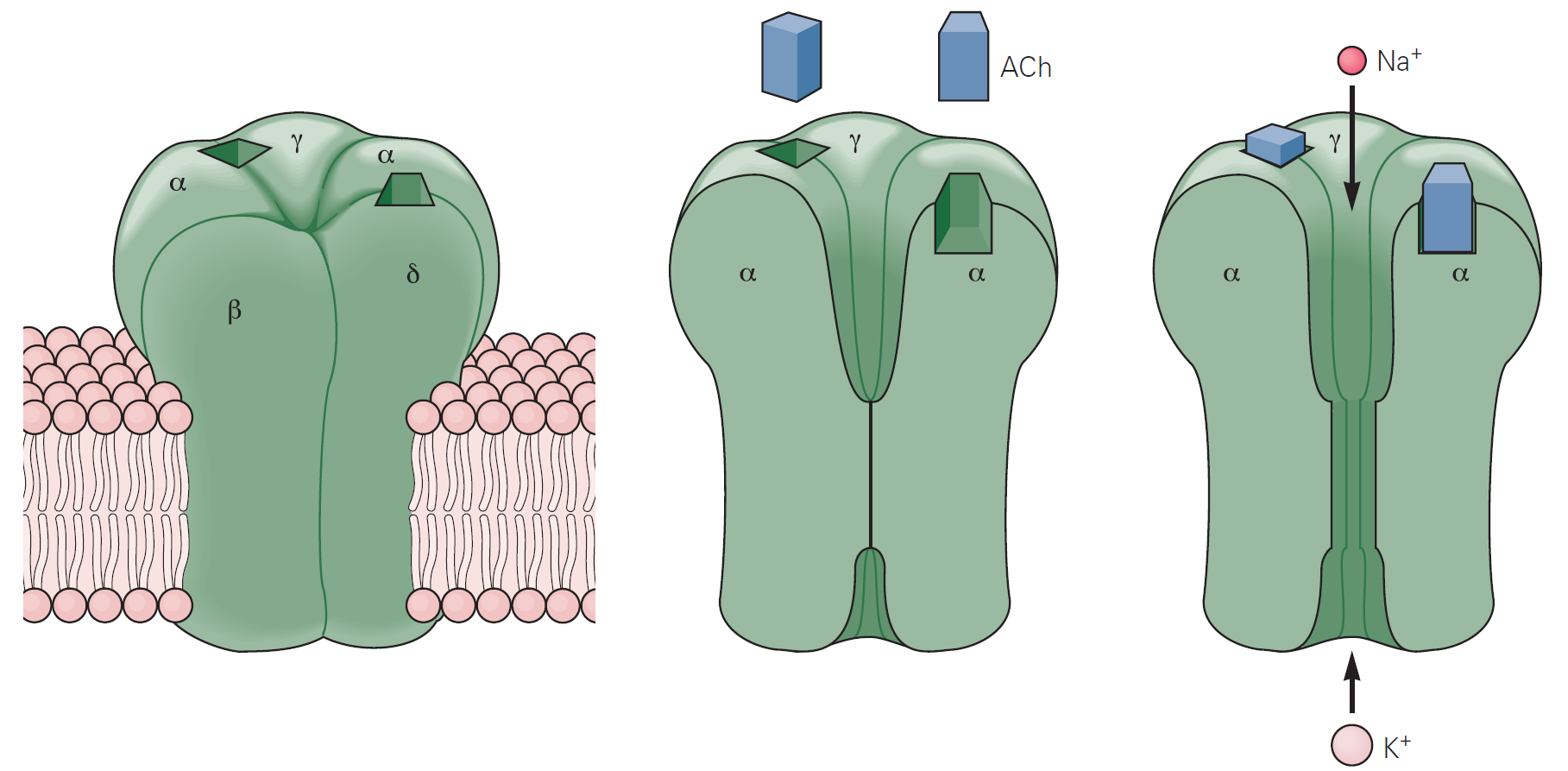 Autonomní nervový systém
Postgangliová vlákna
PNS
 Muscarinový receptor
Spřažený s G proteinem
Excitatční efekt mají: M1, M3, M5
Inhibiční efekt: M2, M4
Metabotropní receptor
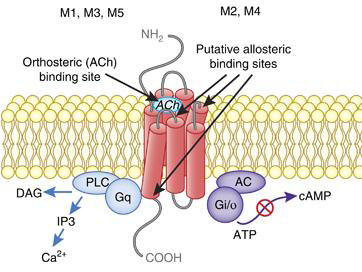 Autonomní nervový systém
Postgangliová vlákna
SNS
 Adrenergní receptor
Spřažený s G-proteinem
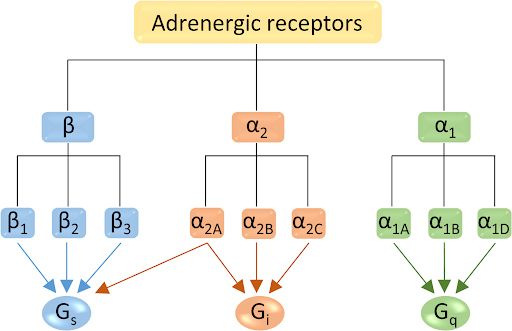 Systém druhých poslů
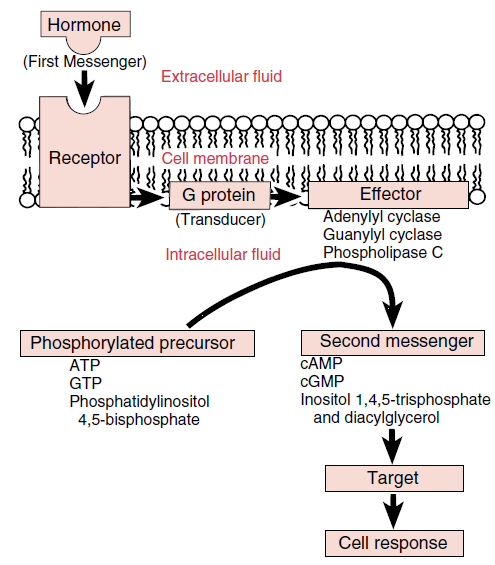 Autonomní nervový systém
Adrenergní receptor
Spřažený s G-proteinem
Typ α –Excitační receptory
Typ β – Inhibiční receptory
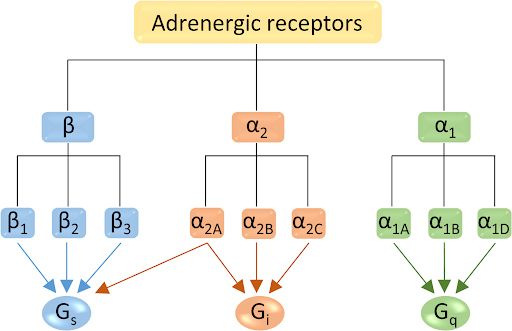 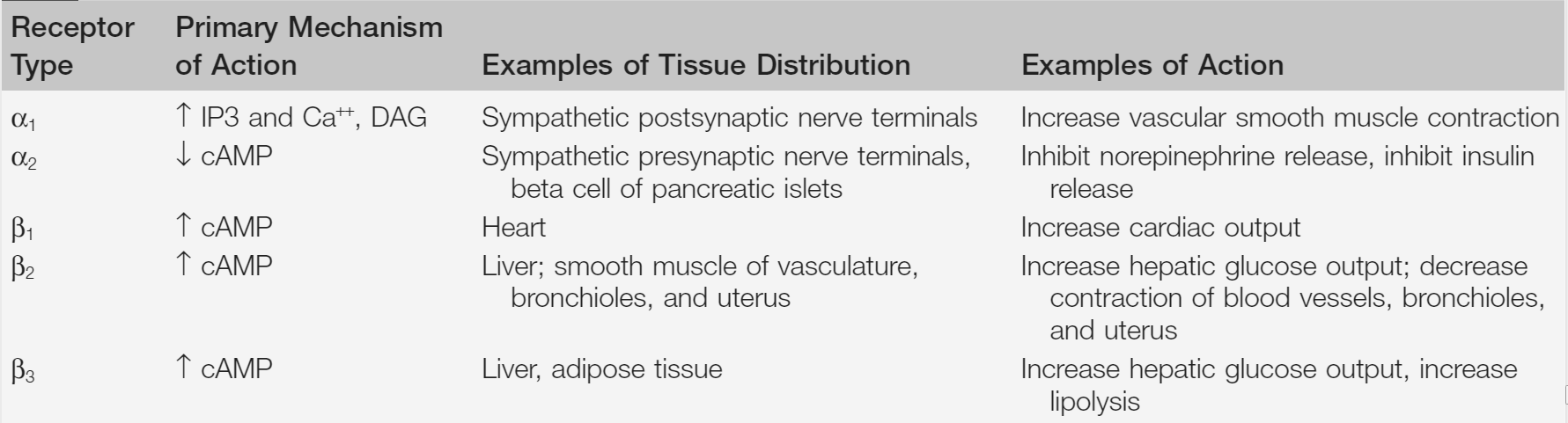 Autonomní nervový systém
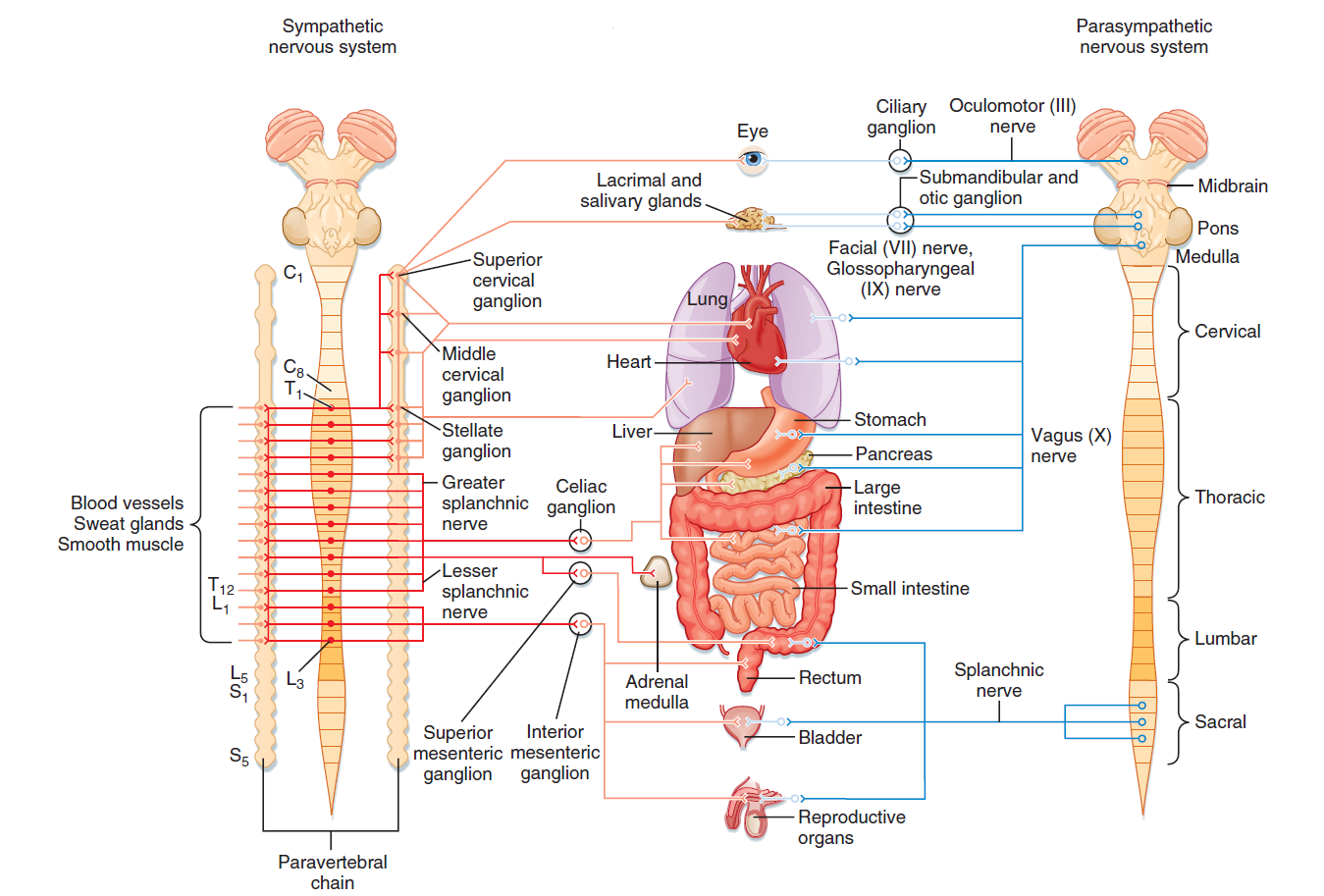 FIGHT OR FLIGHT
BOJUJ nebo UTEČ
REST OR DIGEST
ODPOČÍVEJ nebo ZPRACOVÁVEJ  POTRAVU
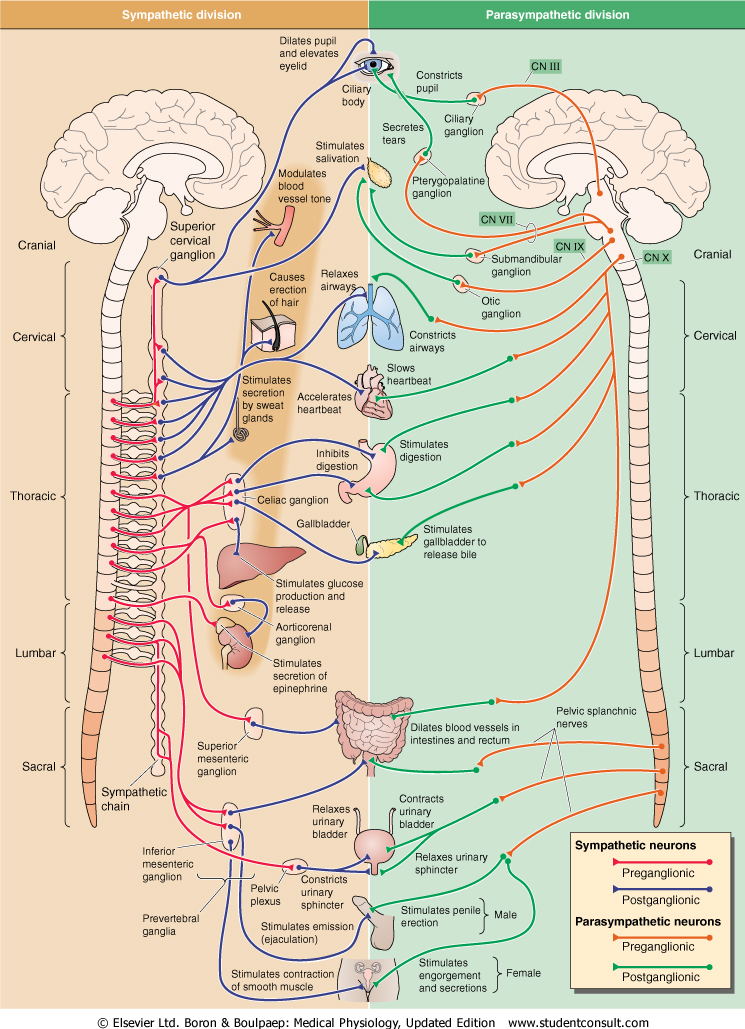 Parasympathetic nervous system

Rest and digest response

Energy conservation/en. store production

Preganglionic neuron 
– Brain stem and spinal cord
– cranio-sacral system

Ganglia 
Close to target organs or intramurally


Mostly local     effect
Sympathetic nervous system

Fight or flight response

Energy/store consumption


Preganglionic neuron 
– Spinal cord  
-Thoraco - lumbar system

Ganglia Paravertebral
Truncus sympathicus
 Majority
Prevertebral
 -Plexus aorticus 

Mostly diffuse effect
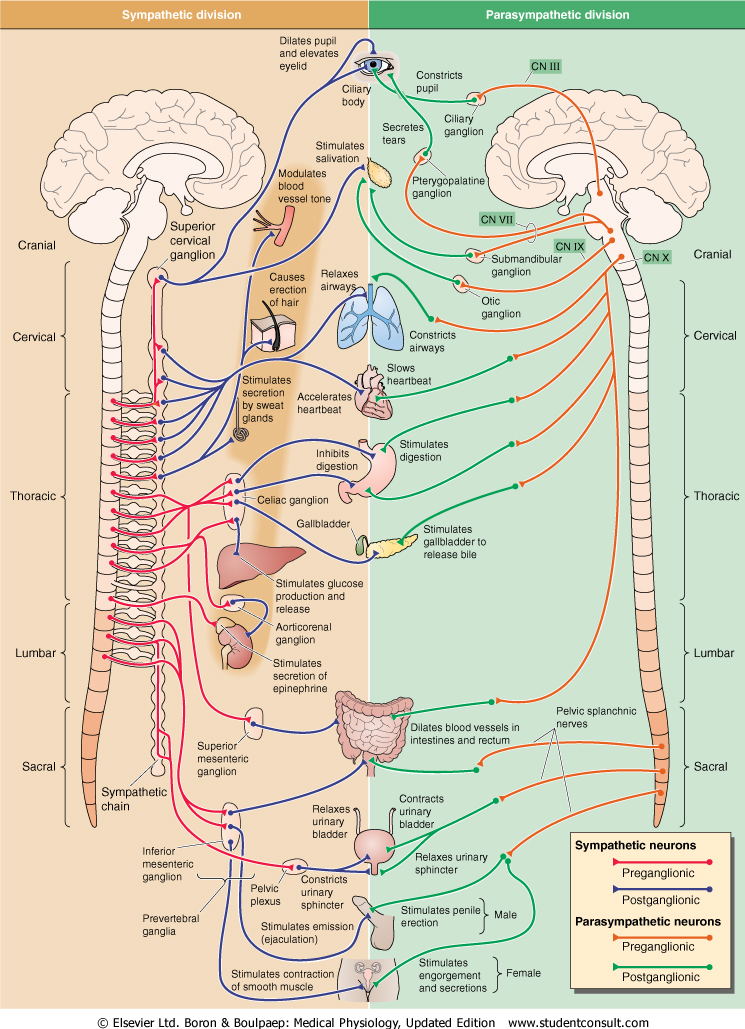 Parasympathetic nervous system

Rest and digest response

Energy conservation/energy store production

Preganglionic neuron 
– Brain stem and spinal cord
– cranio-sacral system

Ganglia 
Close to target organs or intramurally


Mostly local     effect
Sympatthetic nervous system

Fight or flight response

Energy/store consumption


Preganglionic neuron 
– Spinal cord  
-Thoraco - lumbar system

Ganglia Paravertebral
Truncus sympathicus
 Majority
Prevertebral
 -Plexus aorticus 

Mostly diffuse effect
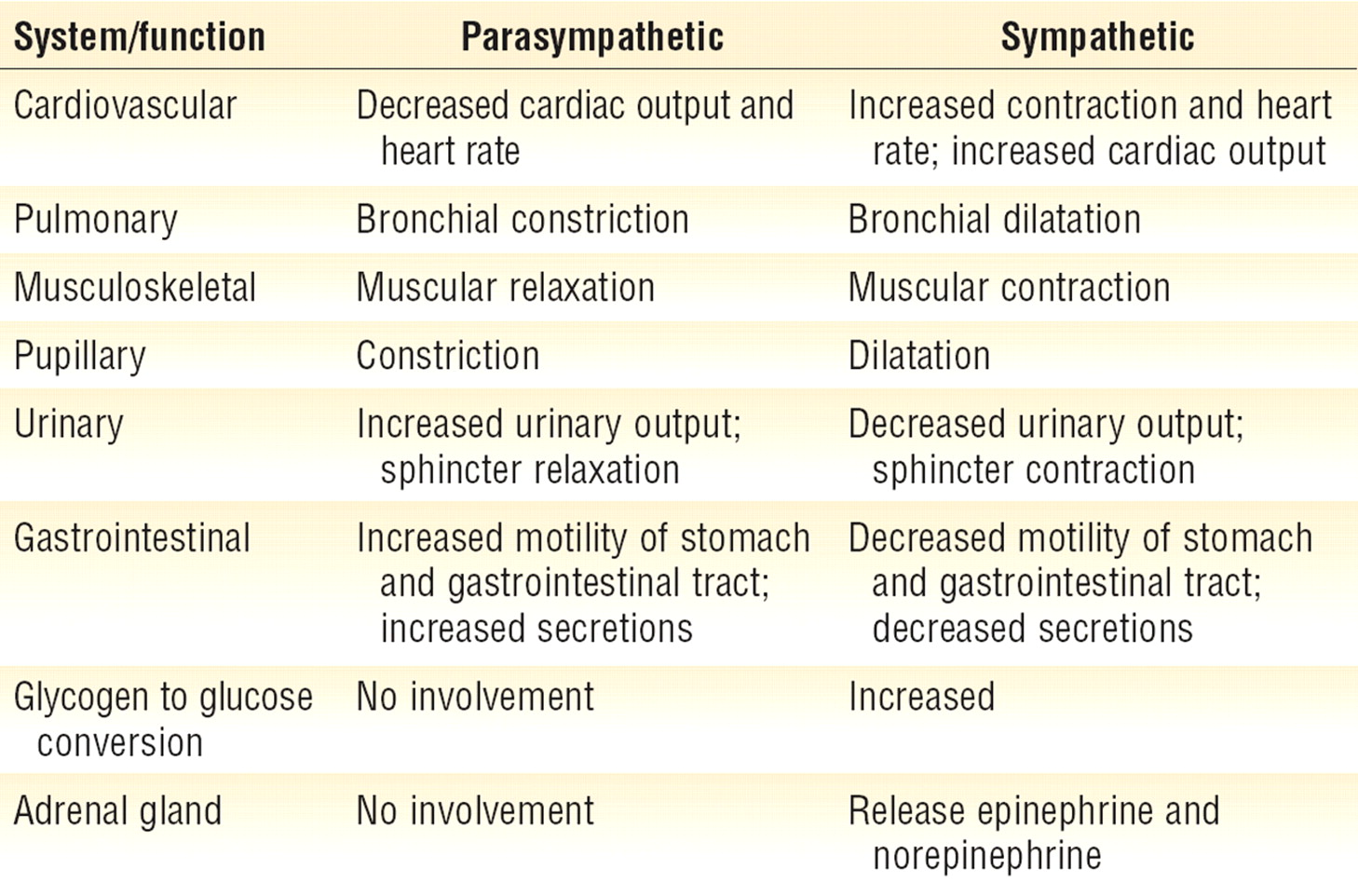 Ovládání mozku ANS
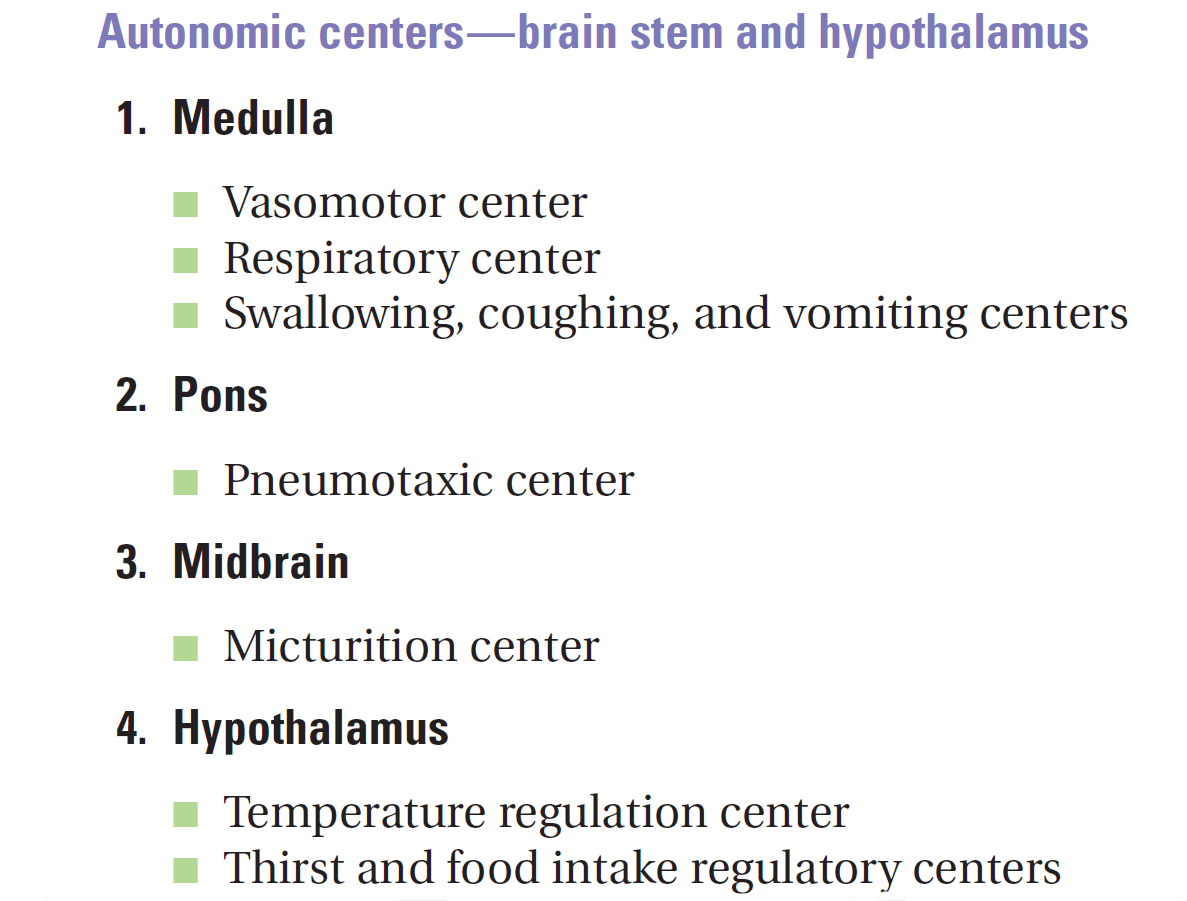 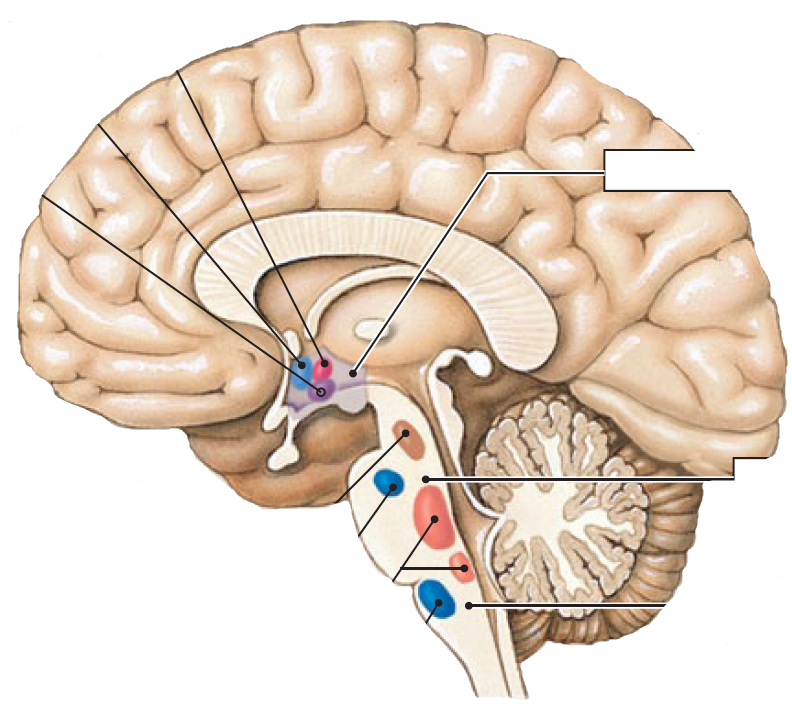 Temperature control
Water balance
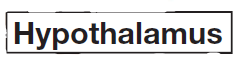 Eating
behavior
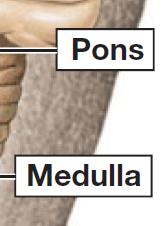 Urinary bladder
control
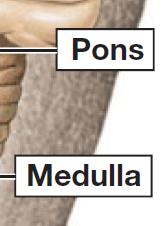 Secondary
respiratory center
Respiratory center
Blood pressure
control
Baroreceptor vs. Chemoreceptor
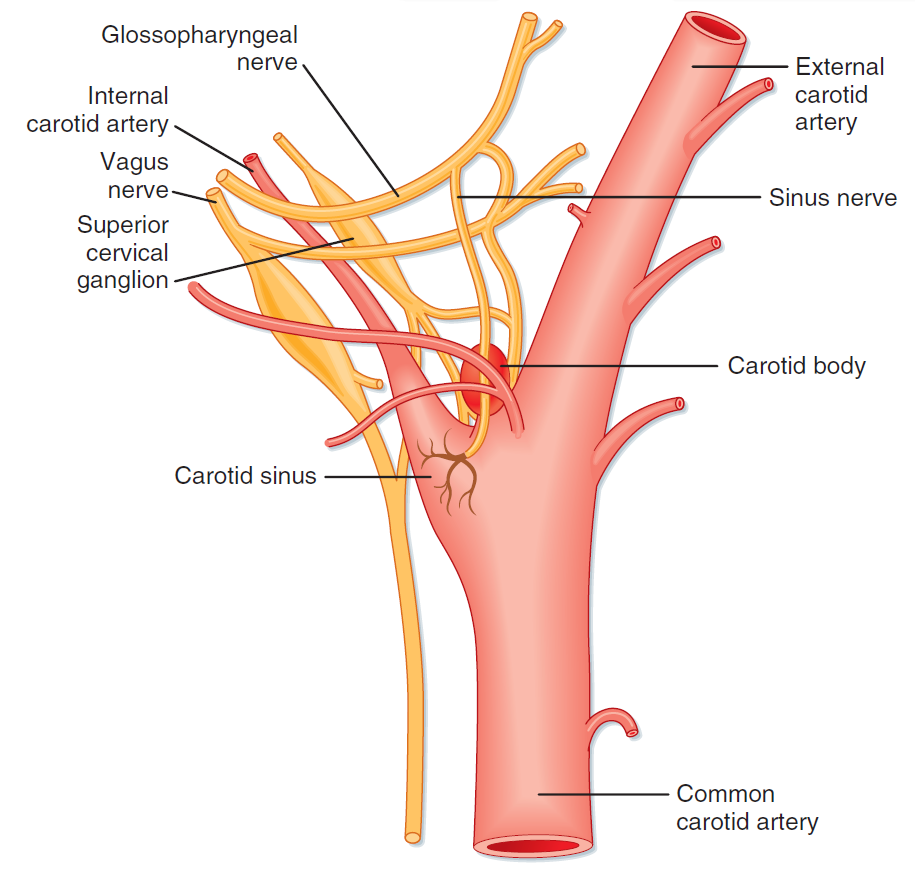 Baroreflex
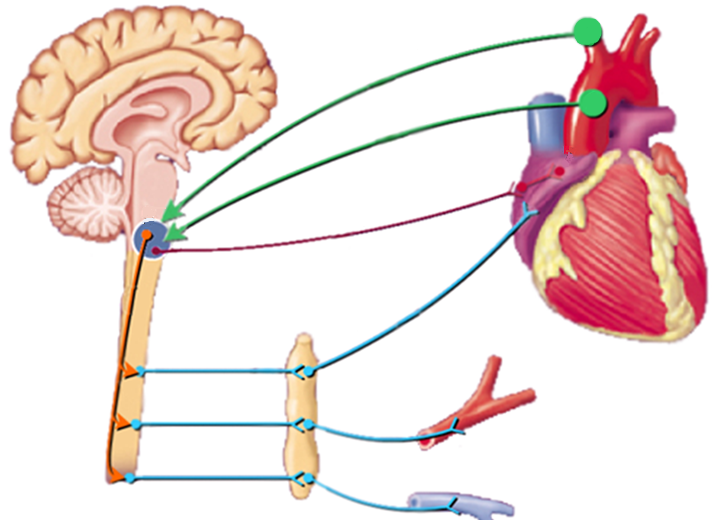 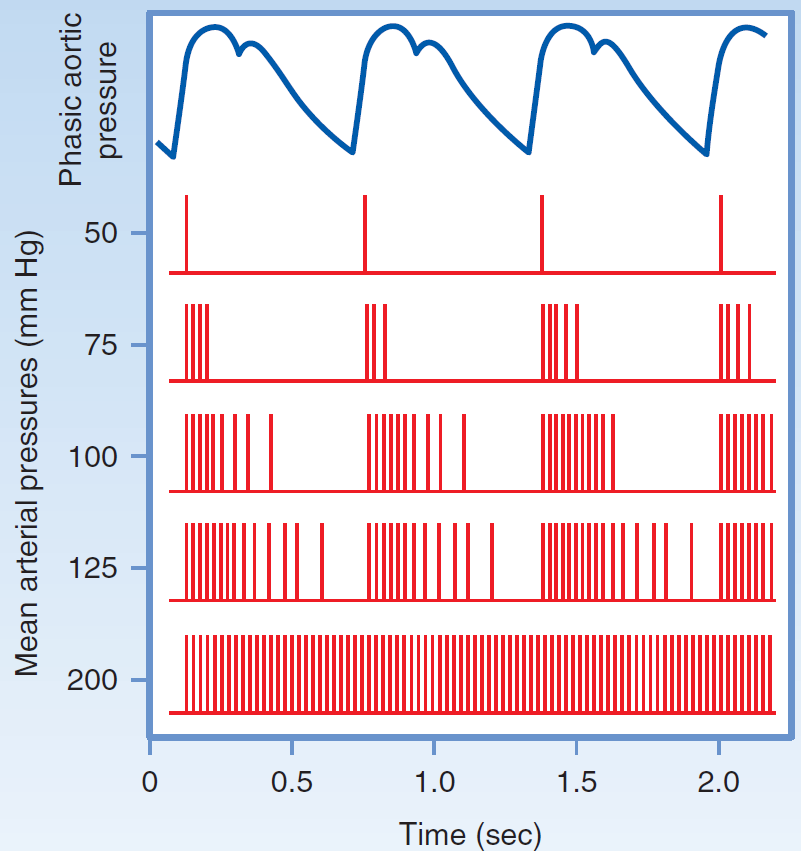 změnaTF
Cévy, tvořící periferní odpor
Inotropní
Chronotropní
Dromotropní
Bathmotropní
TK=TF x SO x PO
TF - tepová frekvence, SO - systolický objem, PO - periferní odpor
Aferentní dráha
efekt
Parasympatická dráha
Sympatická dráha
Respirační sinusová arytmie
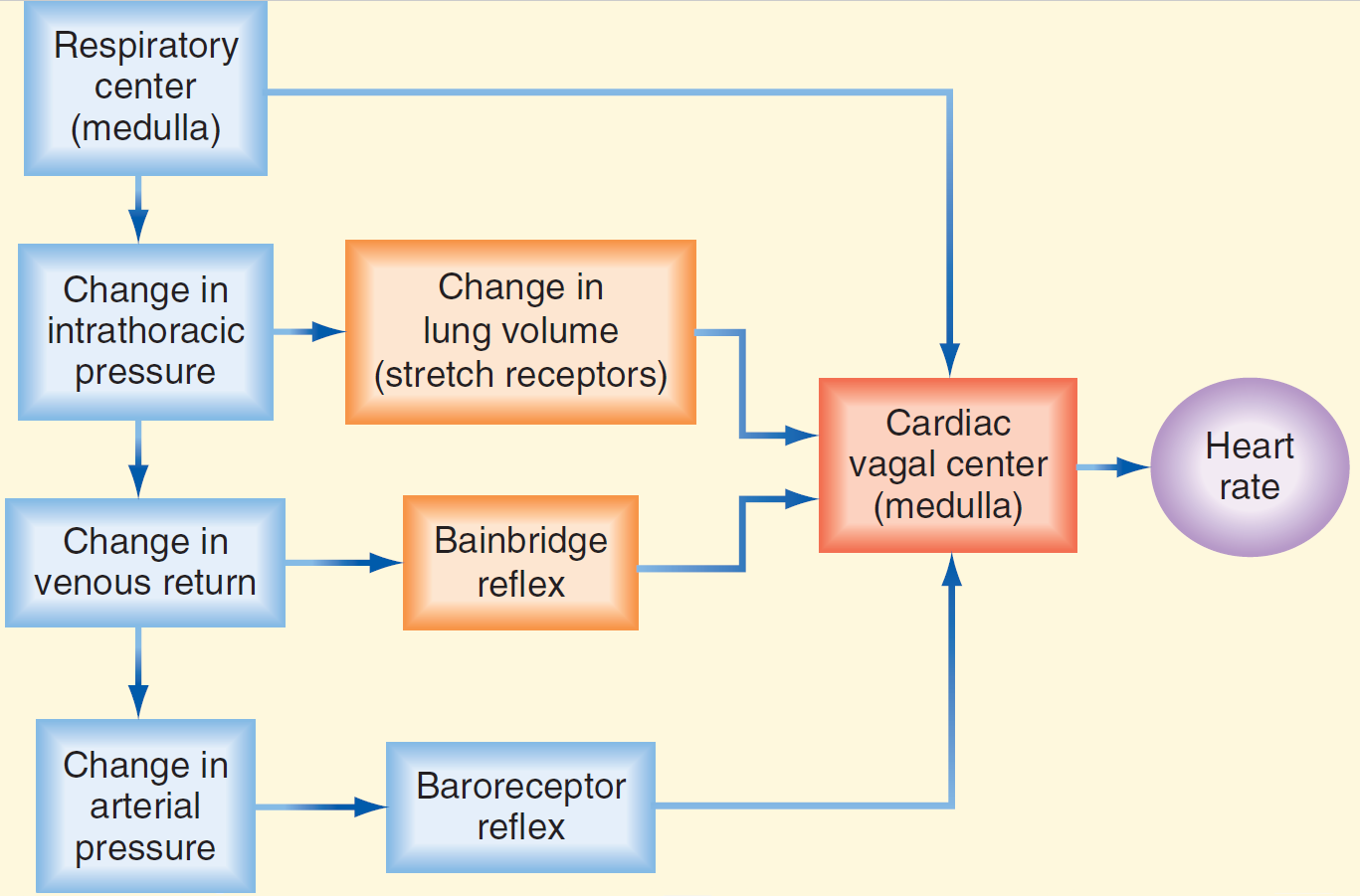 Něco navíc….
Okulokardiální reflex
Tlak na oční bulby snižuje tepovou frekvenci (aktivace n.vagus) 
Lze využít k potlačení či úplnému zastavenínáhle vzniklé srdeční tachykardie

Potápěcí reflex
Ponoření obličeje do studené vody je doprovázeno zástavou dýchání, periferní vazokonstrikcí, bradykardií (až srdeční zástavou).

Koronární chemoreflex (Bezoldov-Hirtov-Jarischův reflex)
Při aplikaci některých látek do levé koronární arterie (např. veratridine, kapsaicin, některé kontrastní látky, produkty ischemizující tkáně) vyvolají zástavu dechu (apnoe) a poté hyperpnoe, hypotenzi, bradykardii (aktivace n.vagus)
Chemoreflex
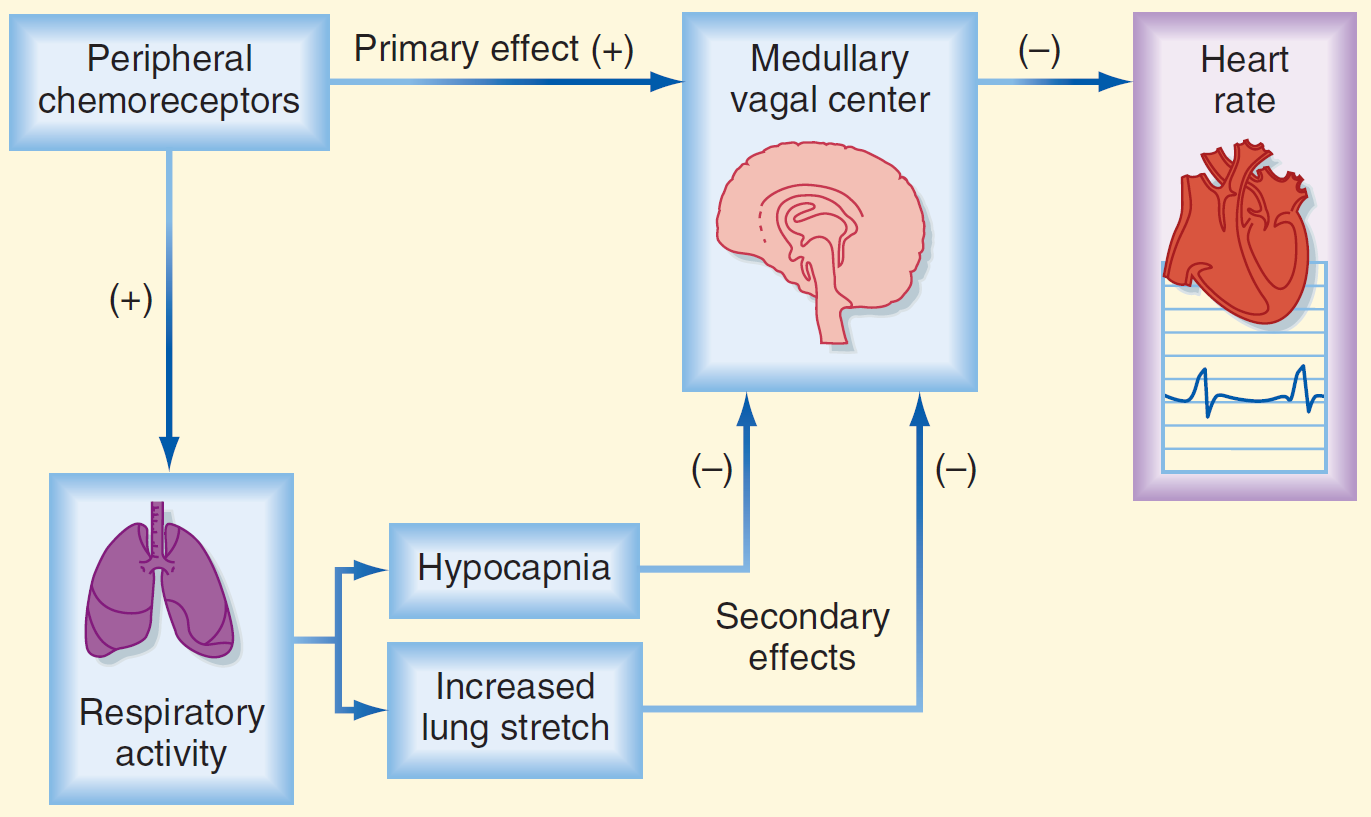 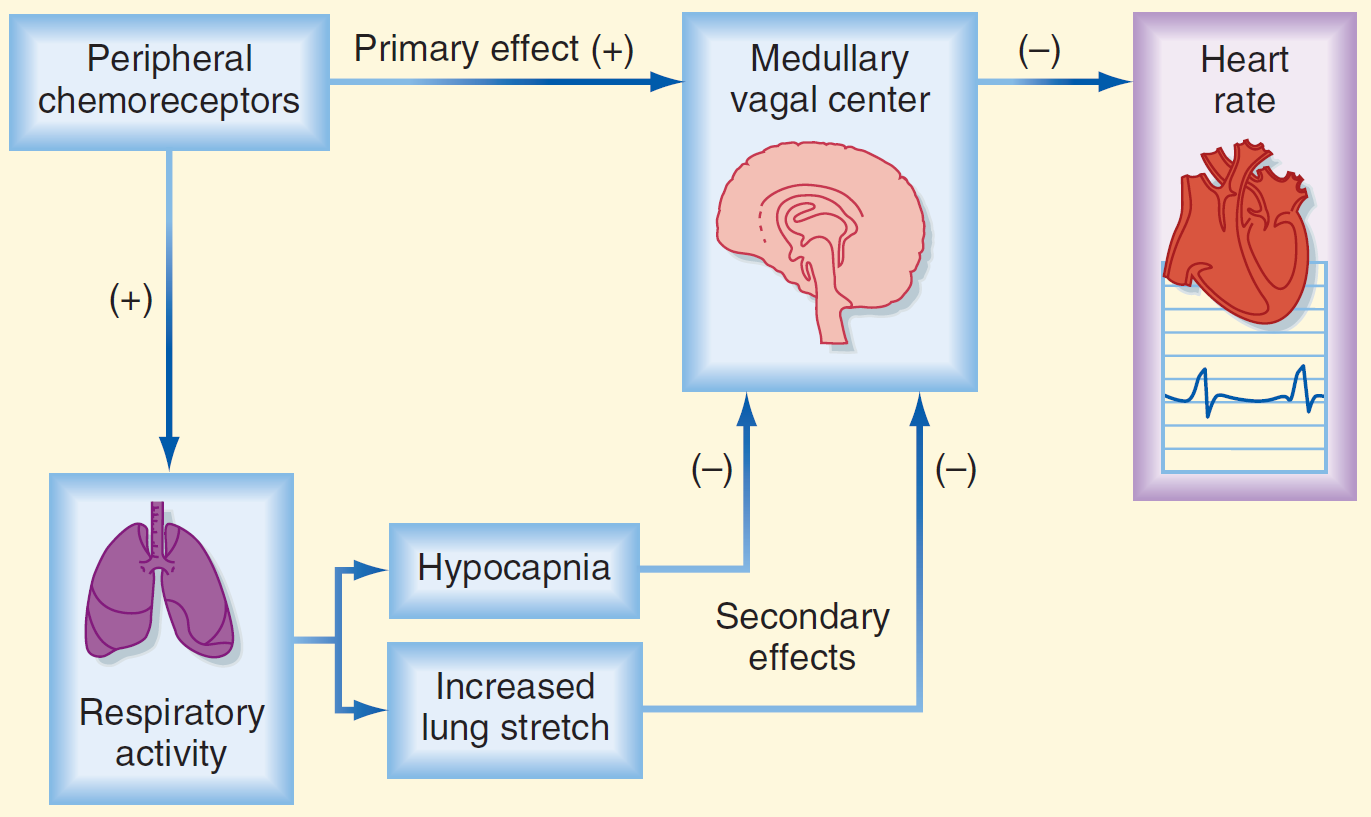 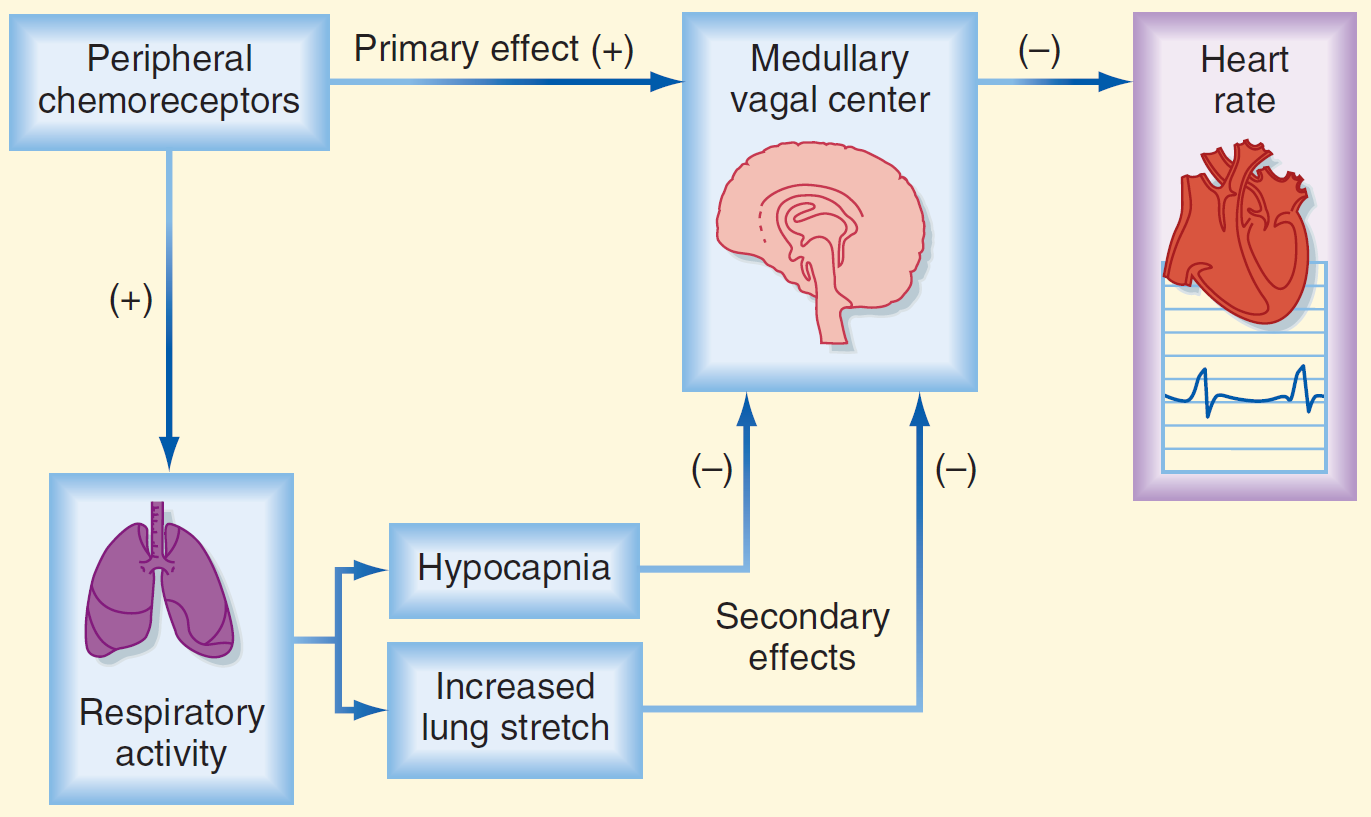 ANS and cévy
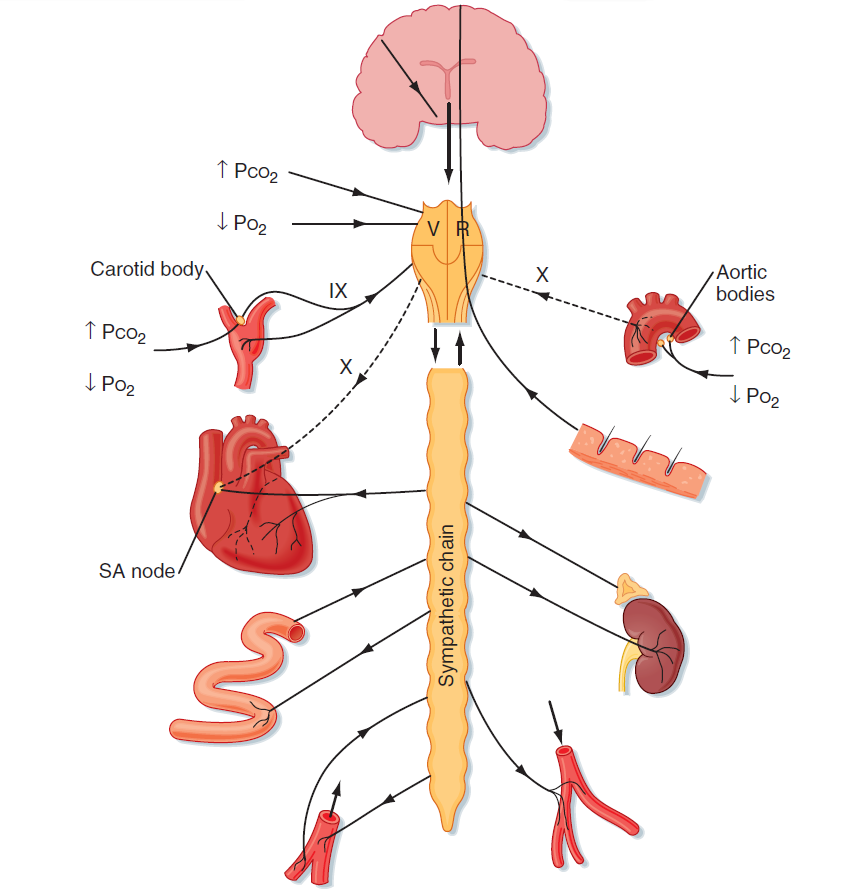 GIT – Enterický nervový systém
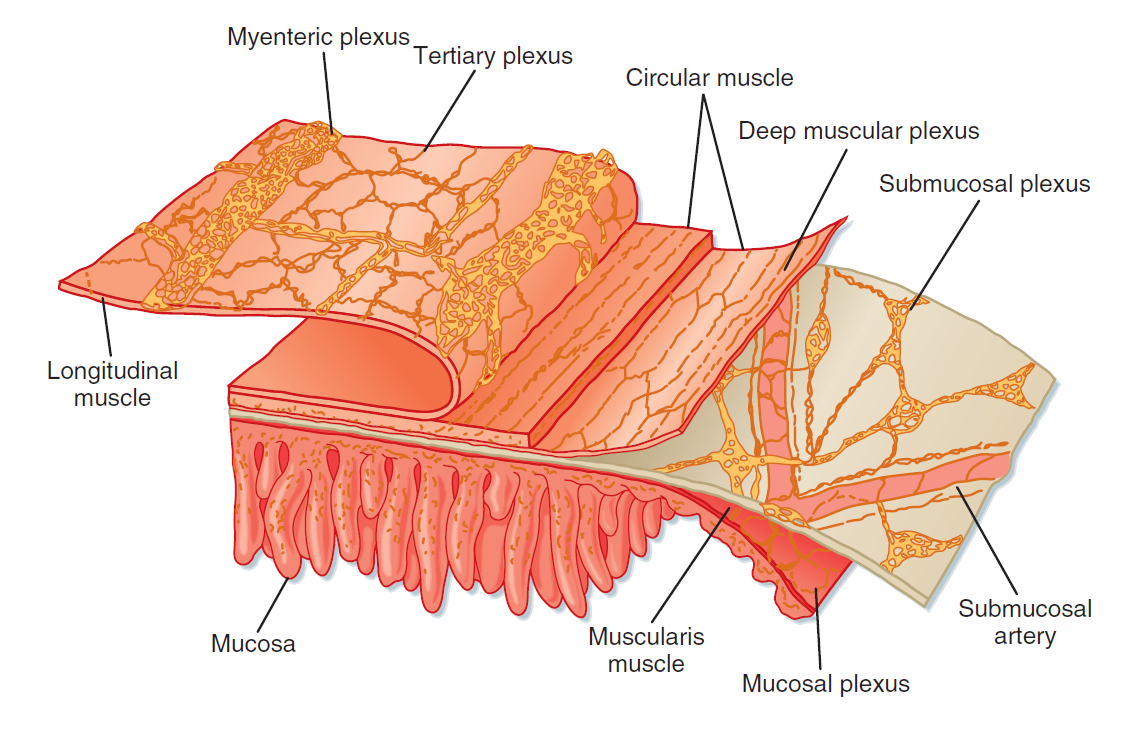 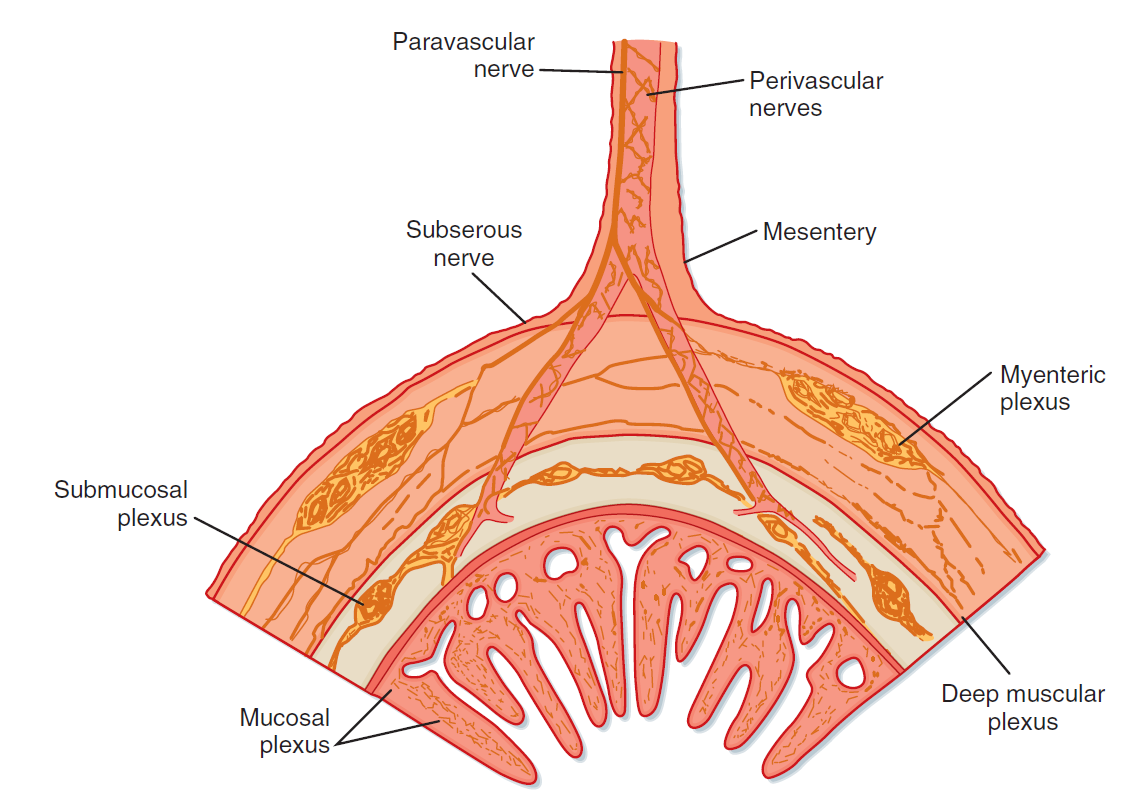 GIT a ANS
SNS
PNS
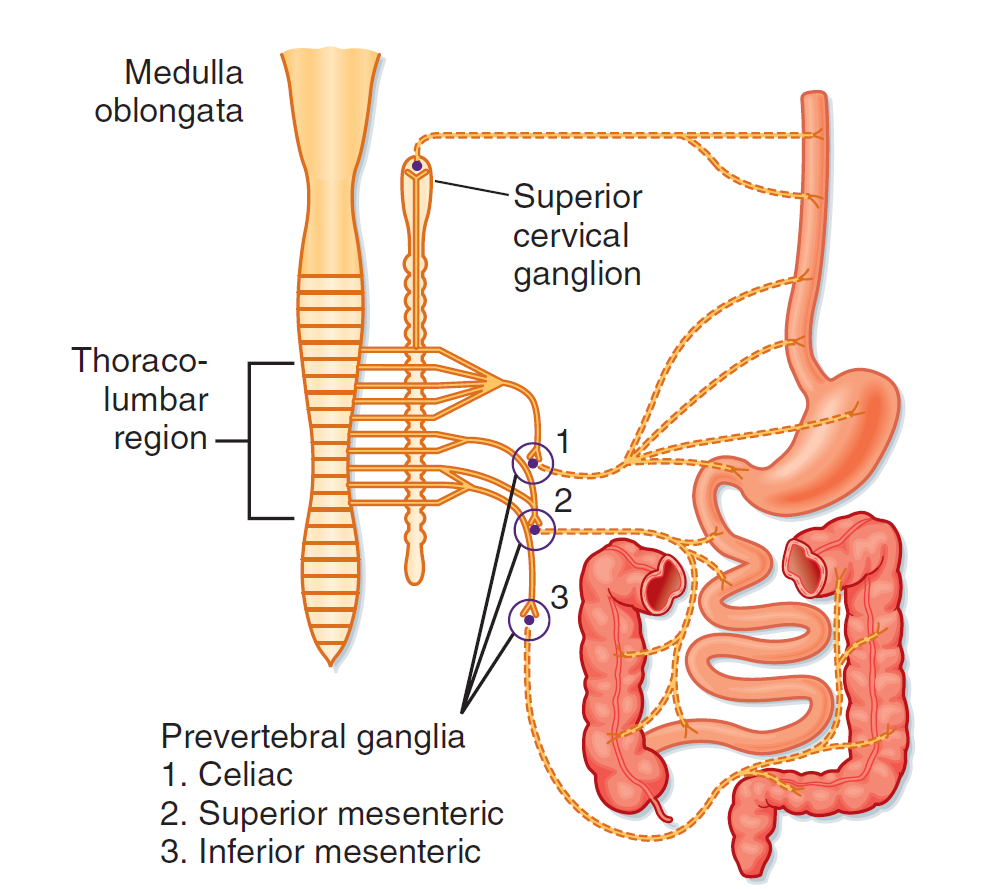 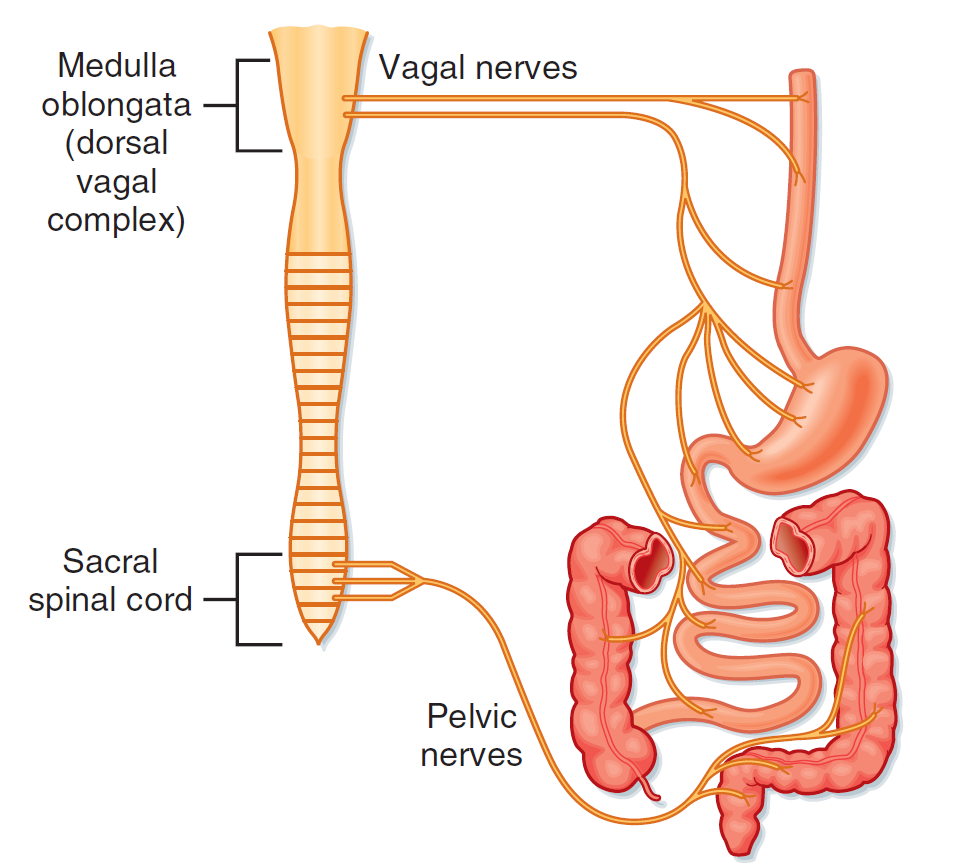 ANS a močový měchýř
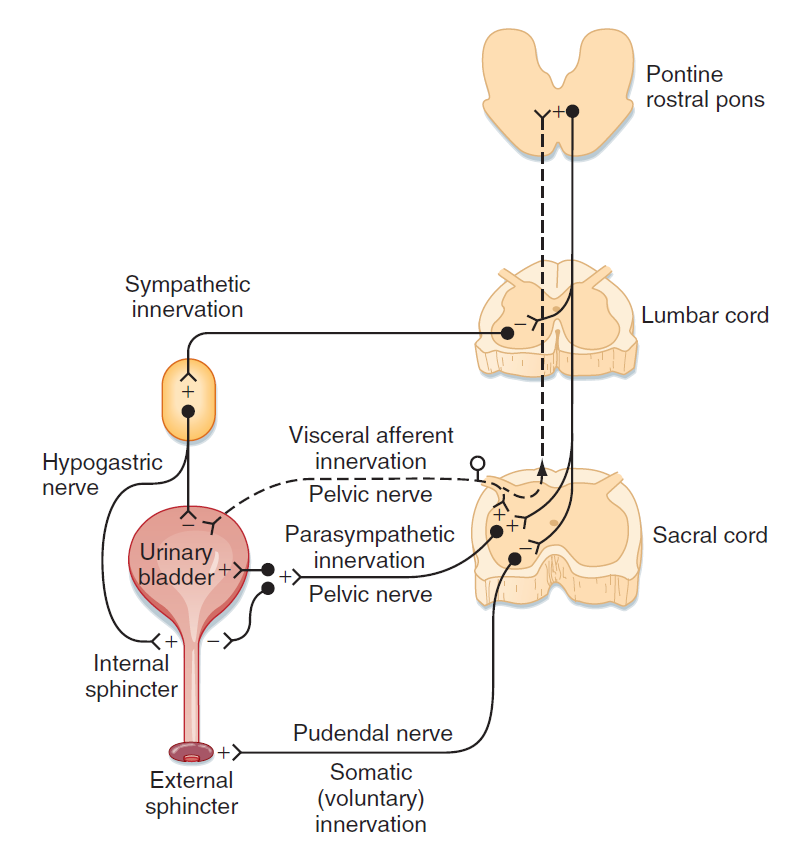 Neurogenní močový měchýř
ANS a sexuální funkce
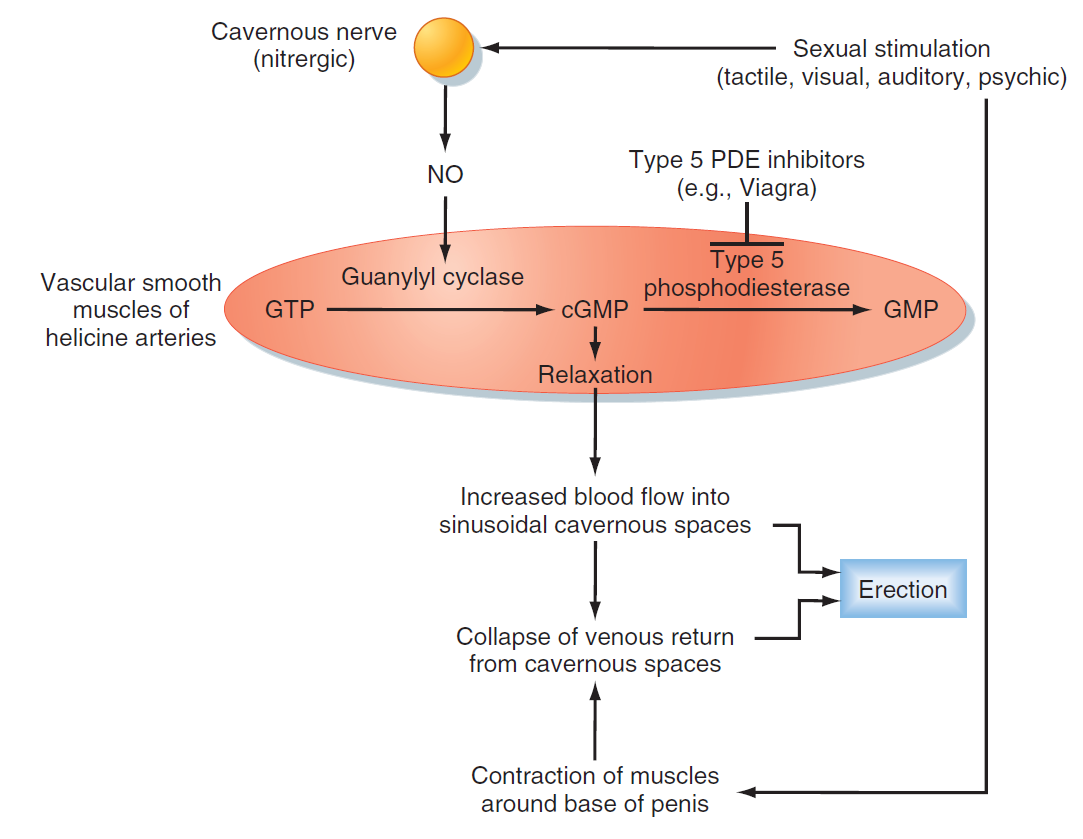 ANS a sexuální funkce
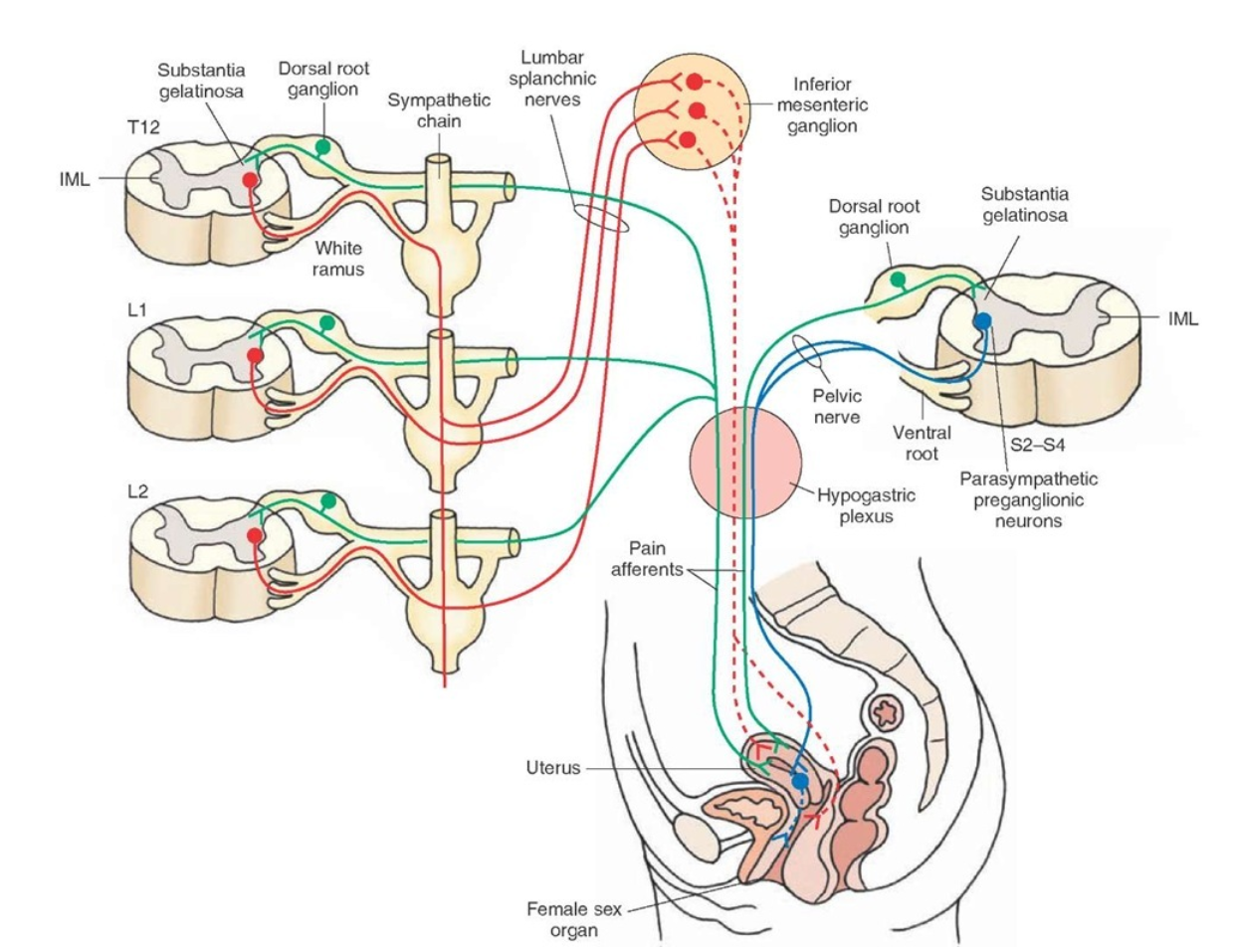 Děkuji za pozornost